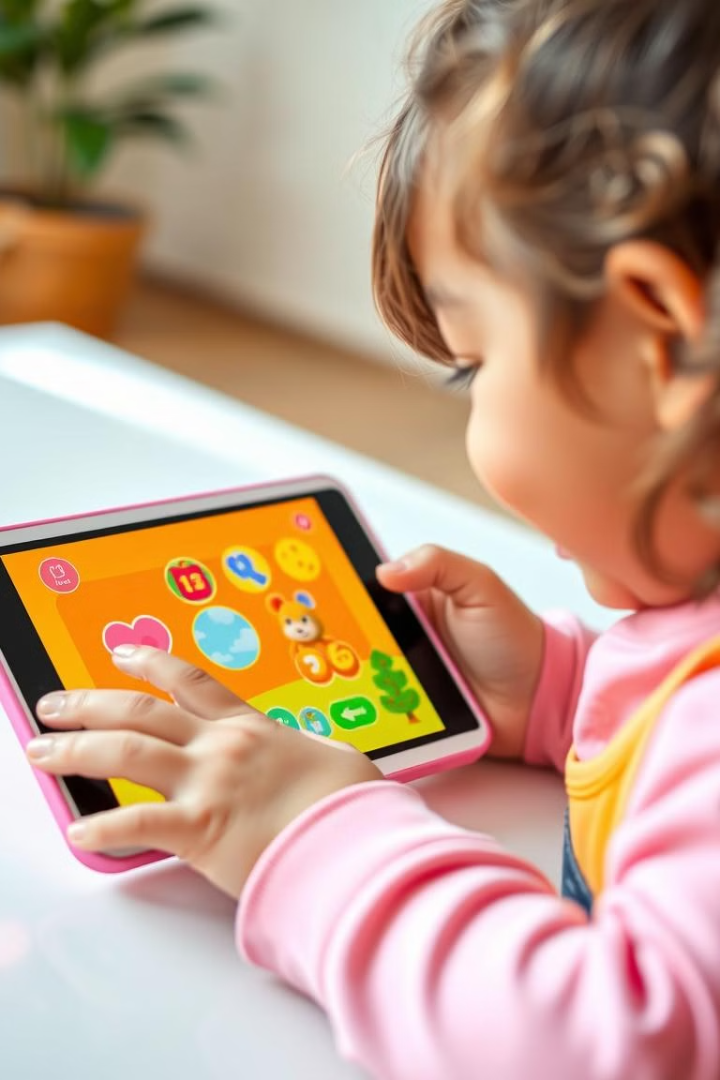 Логопедичні тренажери та ресурси
Сучасні логопедичні методи включають використання комп'ютерних програм, онлайн-ігор та дидактичного матеріалу, що допомагає дітям долати мовні труднощі та розвивати мовні навички.
by Iryna Kucherak
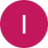 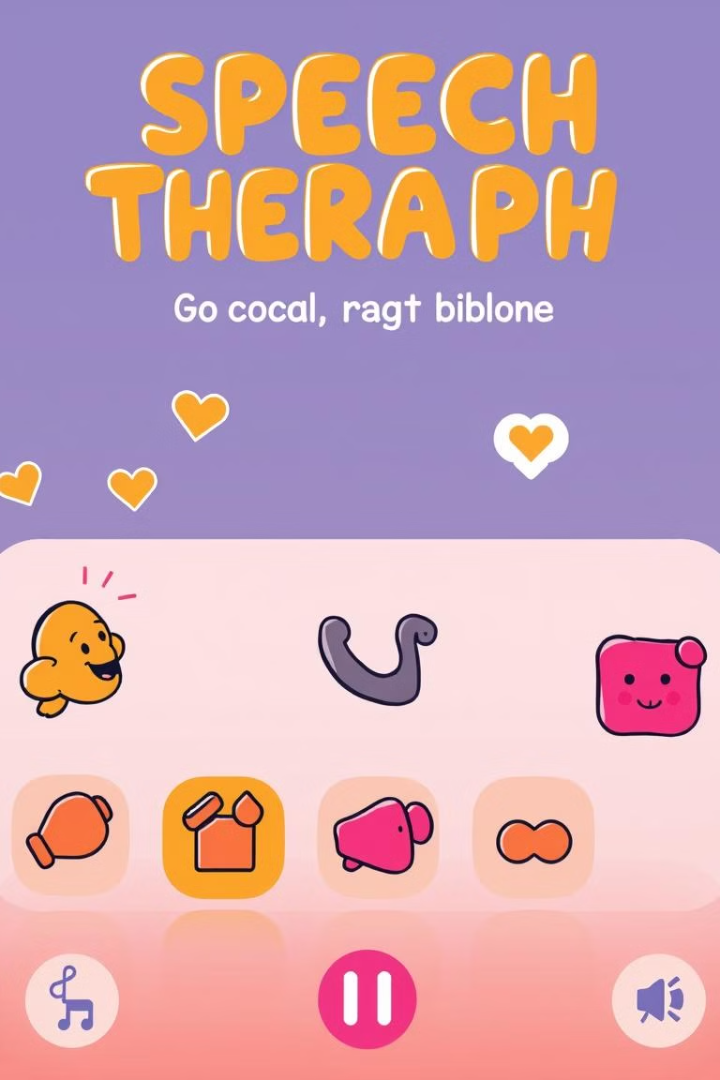 Тренажер «Світ звуків»
Розпізнавання звуків
Вимова звуків
Тренажер допомагає дітям розрізняти різні звуки та розвивати фонематичний слух.
Завдання спрямовані на правильне вимовляння окремих звуків та їх комбінацій.
Граматичні вправи
Тренажер містить вправи, які допомагають дітям удосконалювати граматичний склад мови.
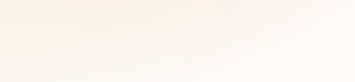 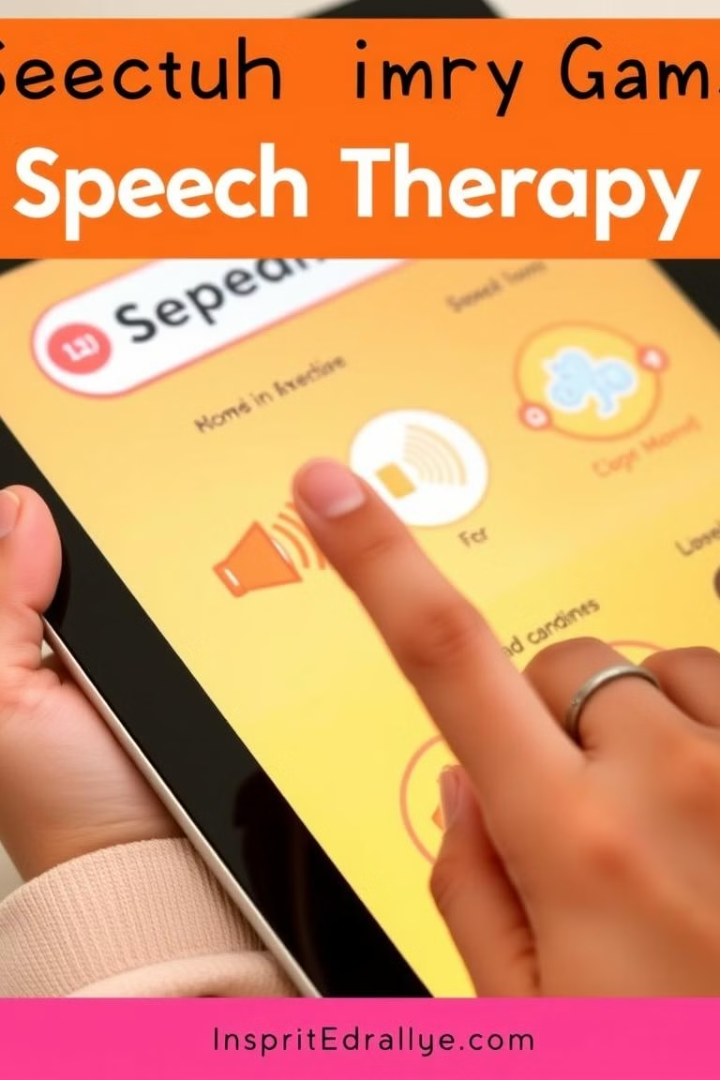 Логопедичний тренажер «Дельта 142»
Артикуляційна гімнастика
1
Вправи для розвитку рухливості мовного апарату, що допомагають покращити вимову.
Звуковимова
2
Завдання, спрямовані на відпрацювання правильного вимовляння окремих звуків та їх комбінацій.
Лексика та граматика
3
Вправи для розширення словникового запасу та удосконалення граматичного складу мови.
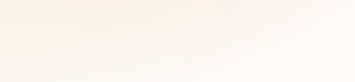 Навчально-програмний комплекс «Адаптація ЛОГО»
Інтерактивні вправи
Тестування та моніторинг
Індивідуалізація навчання
Комплекс пропонує різноманітні інтерактивні вправи, що роблять процес навчання цікавим та захоплюючим.
Можливість проводити тестування та відстежувати прогрес дітей у навчанні.
Комплекс дозволяє адаптувати завдання до індивідуальних потреб кожної дитини.
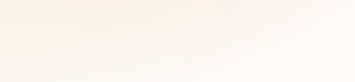 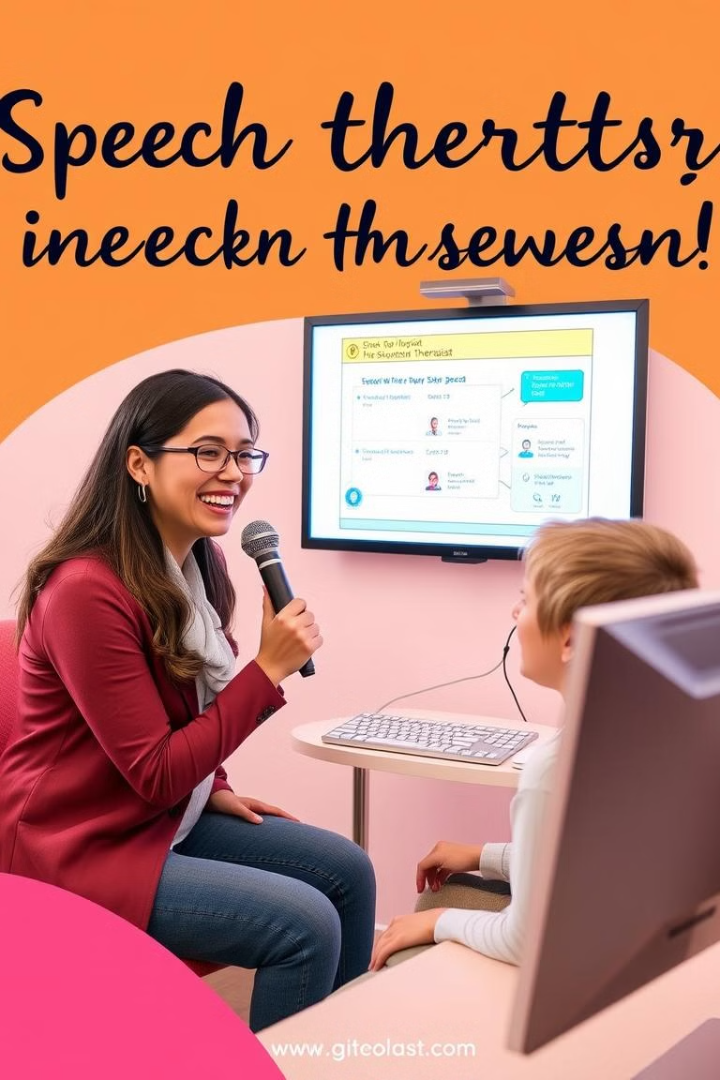 Вимоги до програмно-апаратних комплексів
Надійний процесор
Достатньо оперативної пам'яті
1
2
Для забезпечення плавної роботи програмного забезпечення та швидкого відгуку.
Для запуску програмного забезпечення та збереження даних.
Якісний мікрофон
Доступ до інтернету
3
4
Для запису звуку та аналізу мови дитини.
Для завантаження оновлень, доступу до онлайн-ресурсів та використання хмарних сервісів.
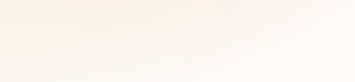 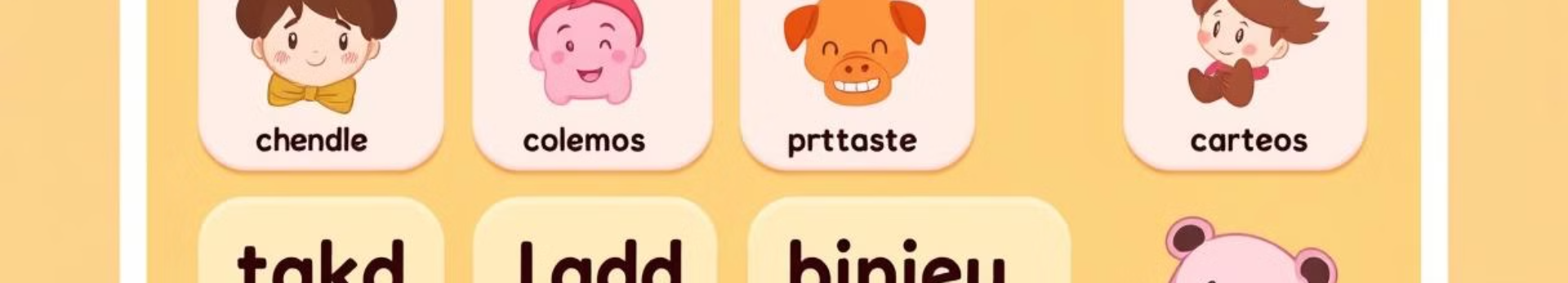 Інтернет-ресурси із логопедичними онлайн-іграми
Назва ресурсу
Опис
Логопедичний портал "Говорун"
Надає доступ до великої колекції логопедичних ігор та вправ.
Онлайн-платформа "Mova.ua"
Пропонує інтерактивні вправи для розвитку мовлення та письма.
Канал "Логопед онлайн" на YouTube
Публікує відеоуроки та ігри для дітей з логопедичними проблемами.
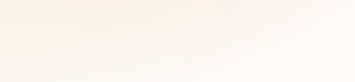 Дидактичний матеріал для логокорекційних занять
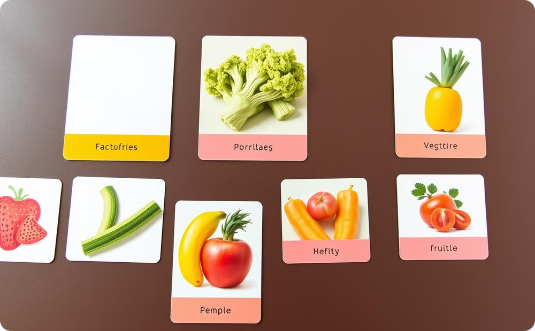 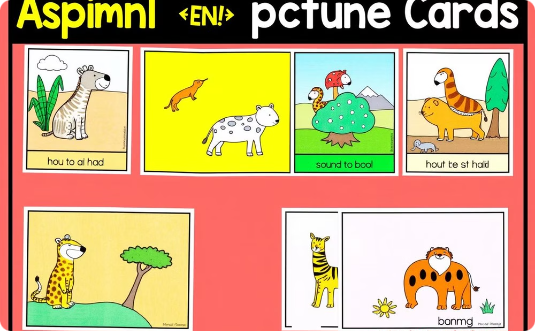 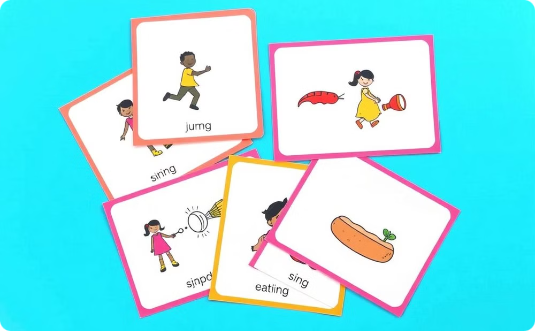 Картки з зображеннями
Картки із звуками
Картки з діями
Допомагають розвивати словниковий запас, вчити називати предмети та їх ознаки.
Допомагають розвивати фонематичний слух та вчити вимовляти звуки.
Допомагають розвивати граматику та вчити будувати речення.
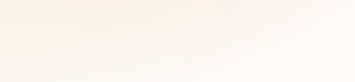 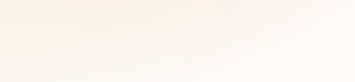 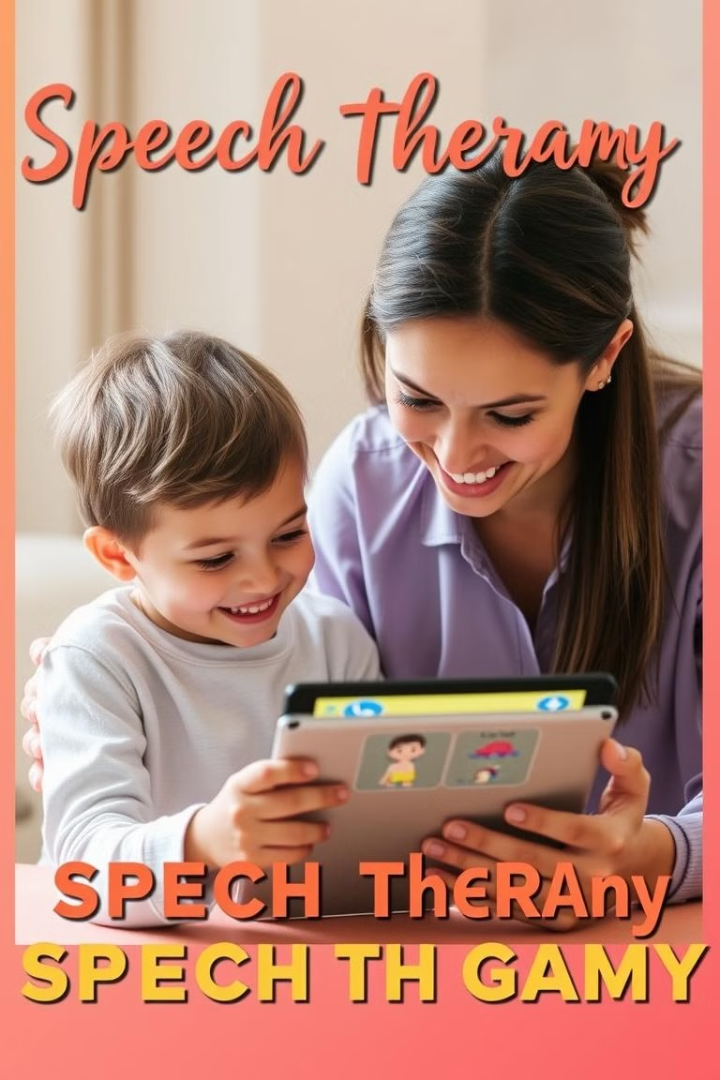 Застосування тренажерів у логопедичній практиці
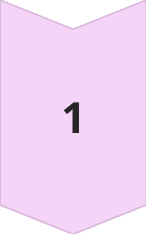 Діагностика
Тренажери допомагають виявити мовні проблеми та визначити рівень розвитку мови.
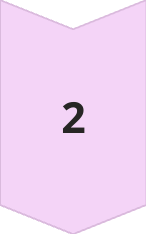 Навчання
Завдання спрямовані на удосконалення мовних навичок та подолання мовних труднощів.
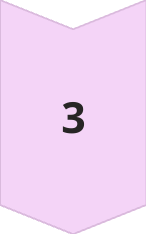 Контроль
Тренажери дозволяють відстежувати прогрес дітей у навчанні та коригувати процес навчання.